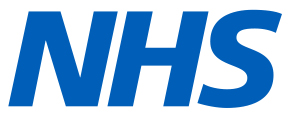 Ayúdenos a mejorar la atención de la diabetes en Inglaterra
Encuesta nacional sobre la experiencia con la diabetes 2024
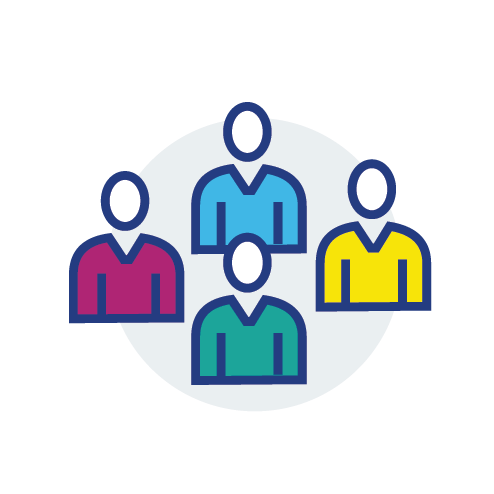 Queremos conocer su opinión. Si le invitan a participar en la encuesta, hágala. 

Sus comentarios ayudarán a hacer cambios importantes en la atención de las personas diabéticas de Inglaterra.
Para más información, visite diabetessurvey.co.uk/spanish
O póngase en contacto con nosotros a través del correo electrónico diabetessurvey@ipsos.com o el teléfono gratuito 0800 470 2986.